*خاتمـــــــــة*
إنّ مسألة الحديث عن حقوق الإنسان وحمايتها، لهو مسألة تقدنا مباشرة للحديث عن أهم القضايا المتعلِّقة بحقوق الإنسان بصفة عامة، وإذا انطلقنا من تعريف ”رينيه كاسان“ لحقوق الإنسان، والتي يعتبرها”علم اجتماعي قديم جديد، يتعامل مع حفظ كرامة الإنسان، وجعل حياته أكثر يسرا وأمنا بعيدا عن الخوف والقلق والفقر والتشرد والاضطهاد،ويلاحظ أنّ جوهر حقوق الإنسان وأساسها هو الكرامة الإنسانية، فلا معنى لوجود الإنسان بدون كرامته، فجوهر وكنه الكرامة يكمن في الكثير من الحقوق الواجب التمتع بها، لتصبح ليست مجرد حقوق عابرة بل دالة وقضايا مهمة بتاريخ البشرية جمعاء، وهذه القضايا يمكن تصنيفها بخانة الحريات الأساسية التي تصون هذه الكرامة.
قائمة المراجع المعتمدة في المحاضرة
-حسين عبد الحميد أحمد رشوان، الديمقراطية والحرية وحقوق الإنسان: دراسة في علم الاجتماع السياسي، المكتب الجامعي الحديث: الإسكندرية، 2012.
حسين عبد الحميد أحمد رشوان، الخوف والحرية: دراسة في علم الاجتماع السياسي، ط01، دار التعليم الجامعي: الإسكندرية، 2014.
منصور الرفاعي محمد عبيد، إسماعيل عبد الفتاح عبد الكافي، حقوق الإنسان العامة في الإسلام، مركز الإسكندرية للكتاب: الإسكندرية، 2007. 
-عابد بن محمد السفياني، سؤال الأخلاق في ميثاق حقوق الإنسان، التبعة الأخلاقية والقانونية في جرائم الخيانة، ط02، دار الوعي للنشر والتوزيع: د.بلد نشر، 1435هــ.
من إعداد الأستاذة:هرندي
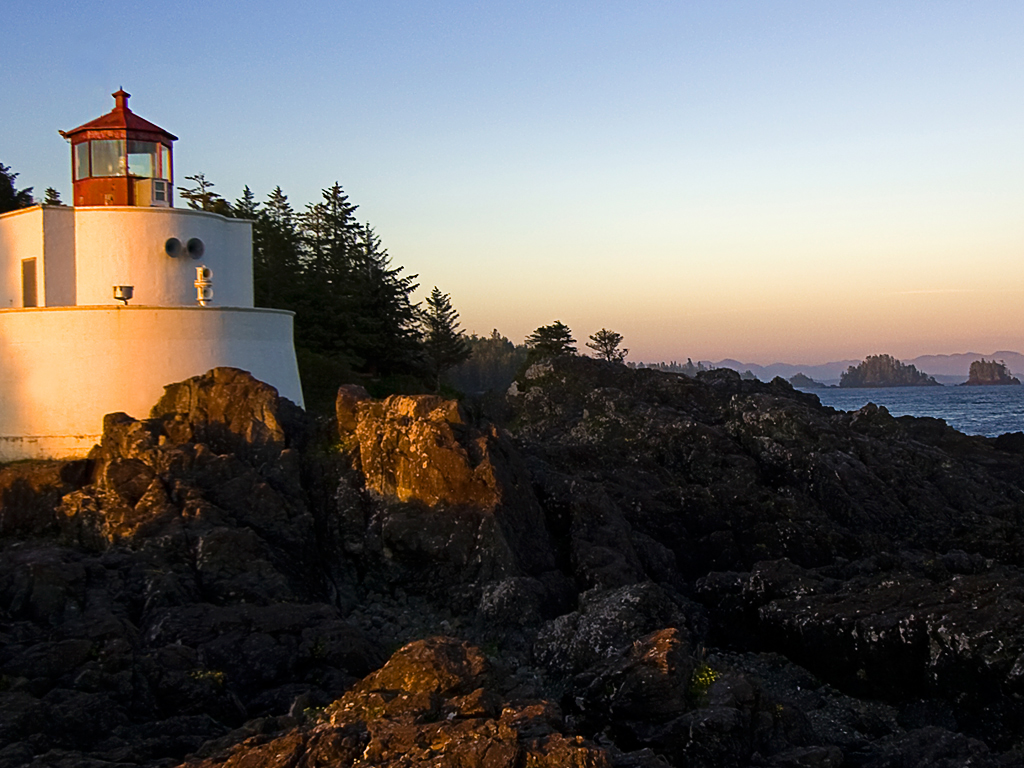